Unterrichtsideen: Was ist Werbung?
Mustervorlage Ordnungssystem Werbung
Ordnungssystem für Werbung
Präsentation von
Neue Werbewelt im Internet – Online-Werbung als Thema im Unterricht
Unterrichtsideen: Was ist Werbung?
Mustervorlage Ordnungssystem Werbung
Kategorie 1: [Begriff einfügen]
Fotobeispiele
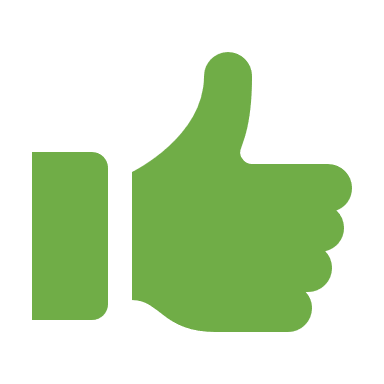 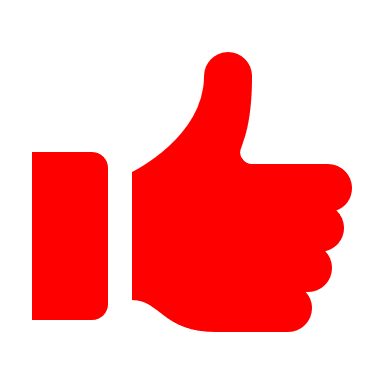 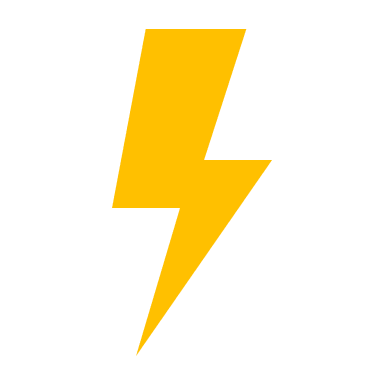 Bewertung:
Neue Werbewelt im Internet – Online-Werbung als Thema im Unterricht
Unterrichtsideen: Was ist Werbung?
Mustervorlage Ordnungssystem Werbung
Kategorie 2: [Begriff einfügen]
Fotobeispiel
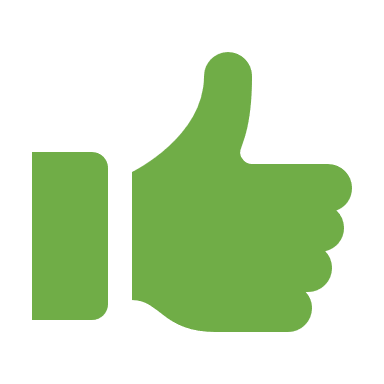 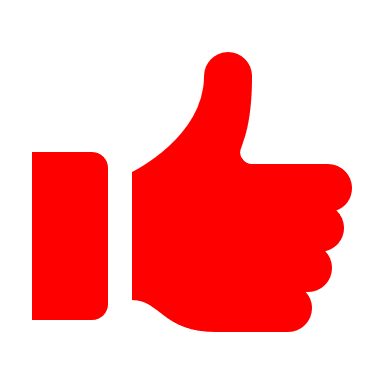 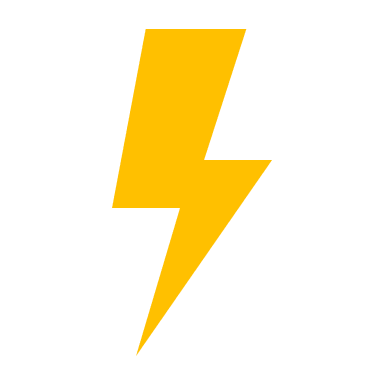 Bewertung:
Neue Werbewelt im Internet – Online-Werbung als Thema im Unterricht
Unterrichtsideen: Was ist Werbung?
Mustervorlage Ordnungssystem Werbung
Kategorie 3: [Begriff einfügen]
Fotobeispiel
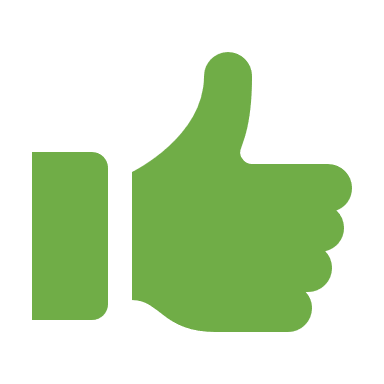 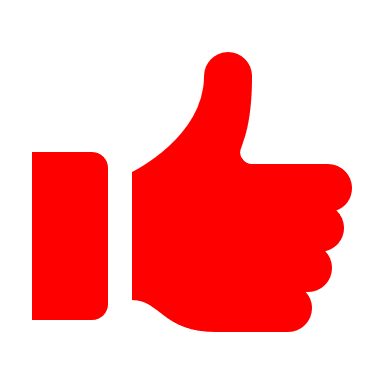 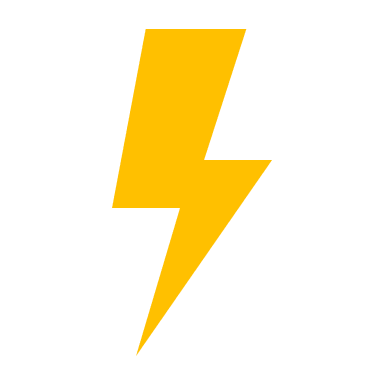 Bewertung:
Neue Werbewelt im Internet – Online-Werbung als Thema im Unterricht
Unterrichtsideen: Was ist Werbung?
Mustervorlage Ordnungssystem Werbung
Kategorie 4: [Begriff einfügen]
Fotobeispiel
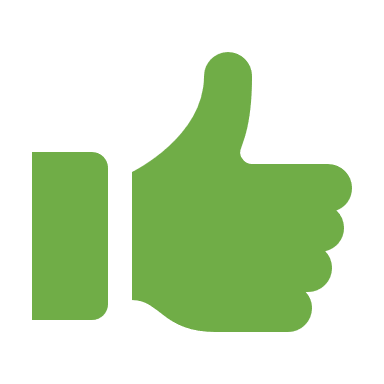 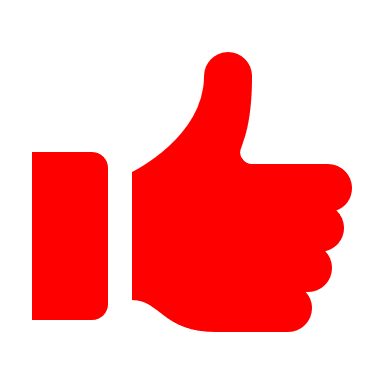 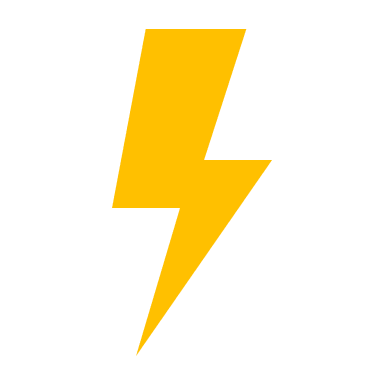 Bewertung:
Neue Werbewelt im Internet – Online-Werbung als Thema im Unterricht